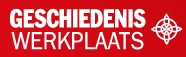 §3.4 Oorlog buiten Europa
In deze presentatie leer je over:

Het koloniale rijk in Azië
Oorlog met de VS en veroveringen in Azië
Het Japanse regime
Einde van de oorlog in Azië
1
© Noordhoff Uitgevers
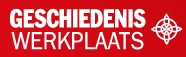 Het koloniale rijk in Azië
Japan wilde een groot koloniaal rijk in Azië veroveren om zich van voedsel en grondstoffen te voorzien.

Japan sloot zich aan bij Duitsland en Italië.

In 1931 en 1937 veroverde Japan grote delen van China. Honderdduizenden Chinezen warden vermoord.
2
© Noordhoff Uitgevers
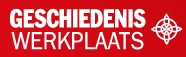 Oorlog met de VS en veroveringen in Azië
Vanwege een boycot viel Japan in 1941 de VS aan (Pearl Harbor) -> de VS verklaarden Japan de oorlog -> Duitsland verklaarde de VS de oorlog.

Japan veroverde vanaf december 1941 grote delen van Zuid- en oost-Azië.

In maart 1942 kwam Indonesië in Japanse handen.
3
© Noordhoff Uitgevers
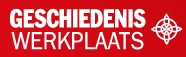 Het Japans regime
De bezette landen moesten voedsel en grondstoffen leveren aan Japan. 

Indonesische en Nederlandse vrouwen werden als 'troostmeisjes' gebruikt. Ze moesten als prostituee voor de Japanners werken.

Miljoenen Indonesische en Europese mannen moesten dwangarbeid (arbeid onder dreiging van straf tegen hun wil) verrichten.
4
© Noordhoff Uitgevers
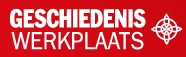 Het einde van de oorlog in Azië
Vanaf 1943 werden de Japanners teruggedrongen.

De Japanners gingen over tot kamikazes: piloten vlogen zich te pletter op Amerikaanse schepen.

Japan capituleerde op 15 augustus 1945, na atoombommen op Hiroshima en Nagasaki. 

Atoombom: bom met een grote vernietigingskracht door splitsing van atoomkernen.
5
© Noordhoff Uitgevers
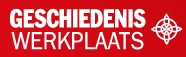 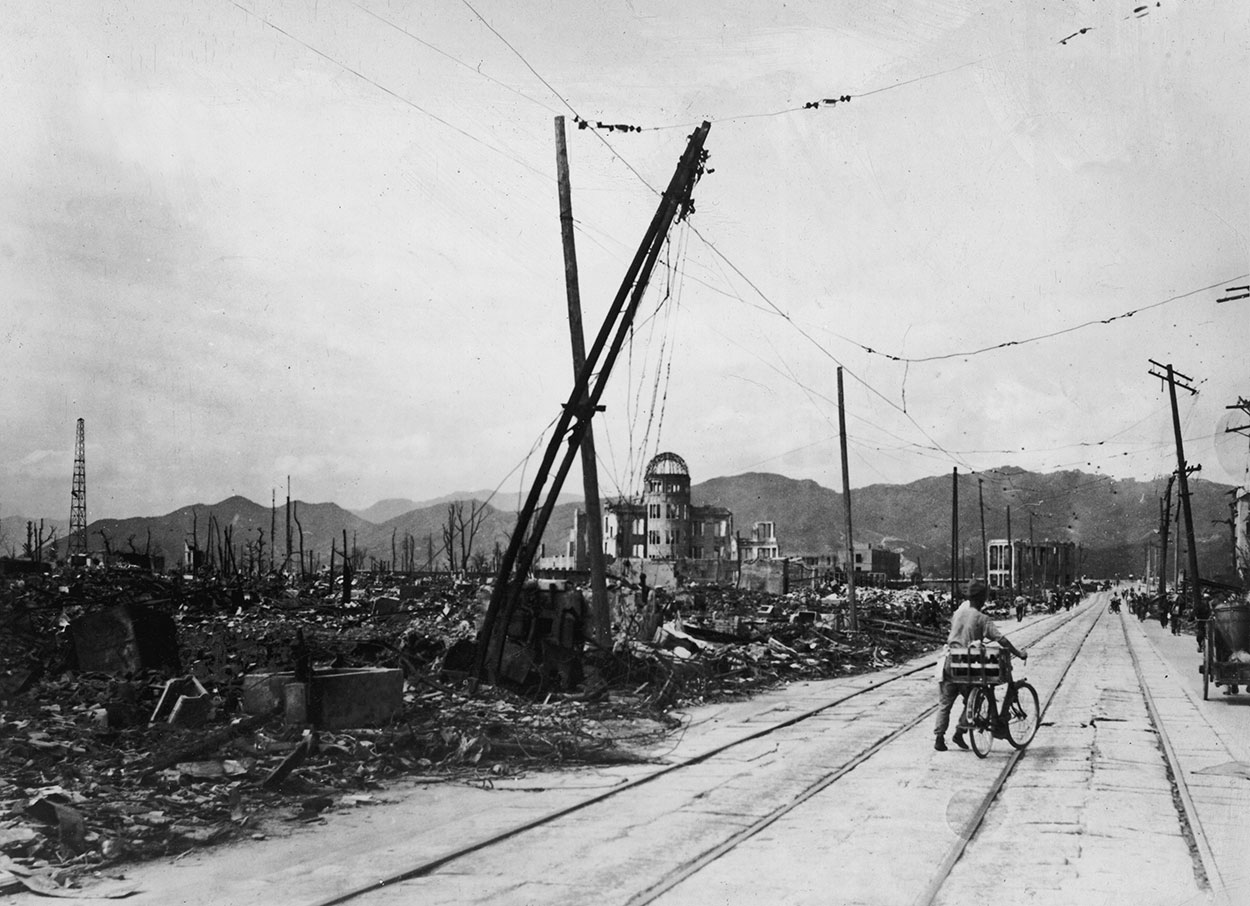 Hiroshima na de atoombom.
6
© Noordhoff Uitgevers